Mentor Program
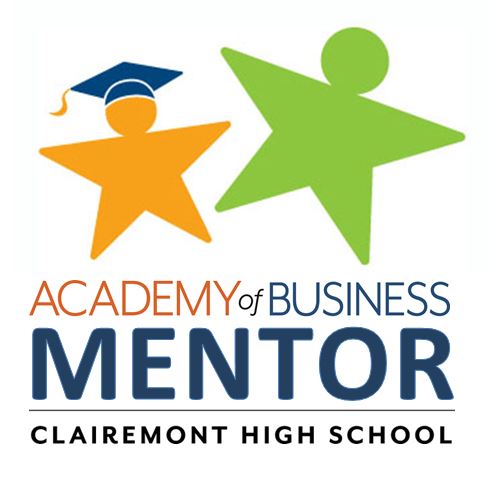 Student Orientation 2013
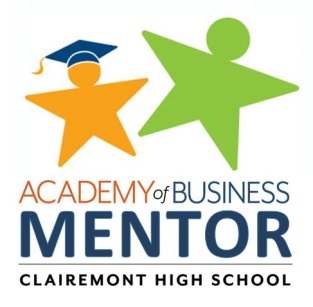 Mentor Meeting Days Procedures
Once per month on 2nd or 3rd Thursday, Period 5 & 6
10th Graders:

Per. 5: Academy Time w/Seniors
Take Role in Per. 5 Class
Go to Academy Rms 208, 209
Senior Buddy Activities, tutorials and projects

Per. 6: Mentor Meetings
Check back in in Academy Rooms
Go to Library to Meet Mentors
Match off into groups
11th Graders:

Per. 5: Mentor Meetings
Go to Library after lunch
Wait outside with Mr. Walter
Match off with Mentor


Per. 6: Academy Time w/Seniors
Take Role in Per. 6 Class
Senior Buddy Activities, tutorials and projects
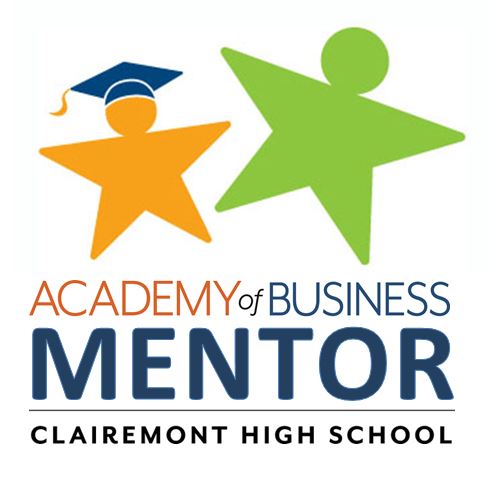 Mentor Meeting Days Procedures
Always come prepared!
Bring your Guide Booklet to every meeting!
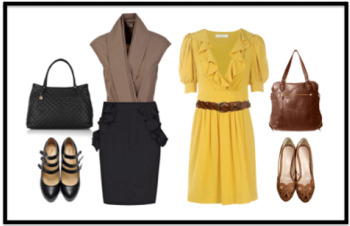 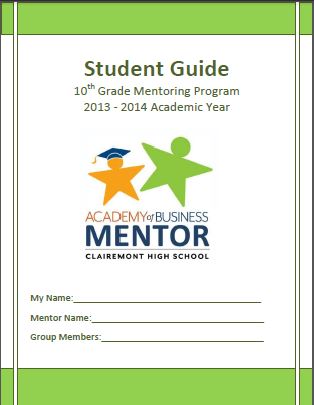 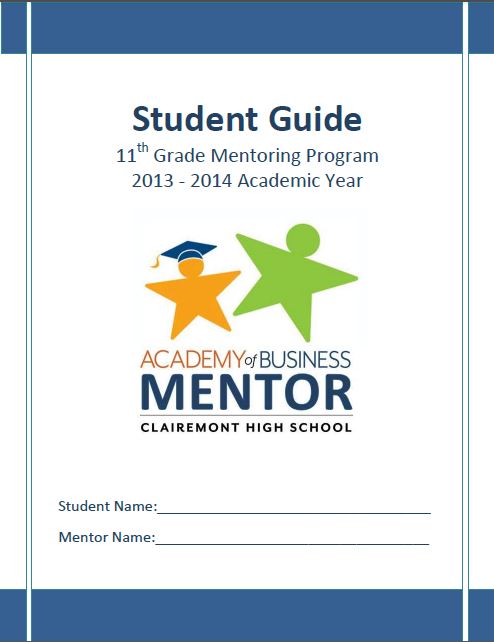 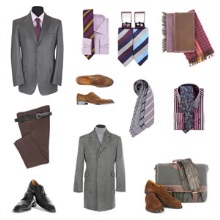 Dress to Impress! Look your very best!
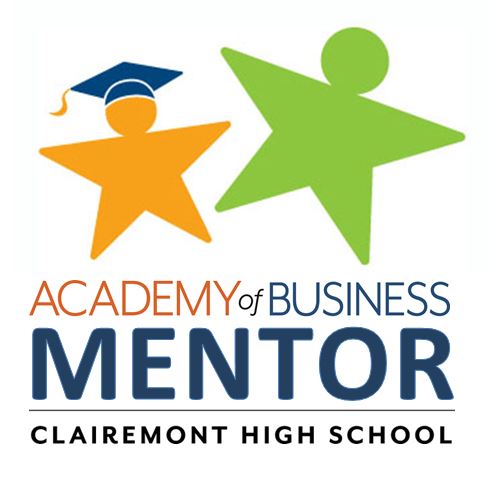 Orientation Materials
Contact & Reference Sheet
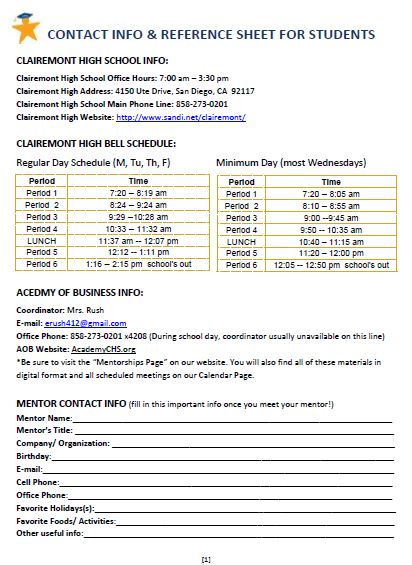 Program Coordinator: Liz Rush
erush@gmail.com
(email preferred)
AcademyCHS.org
Get this info at your first meeting!
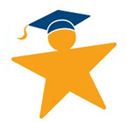 I. Overview & Objectives
One-year program
Mentor volunteers from business industry and community
Professional role model
Learn about “real world”
Everyone who is successful can point to at least one mentor
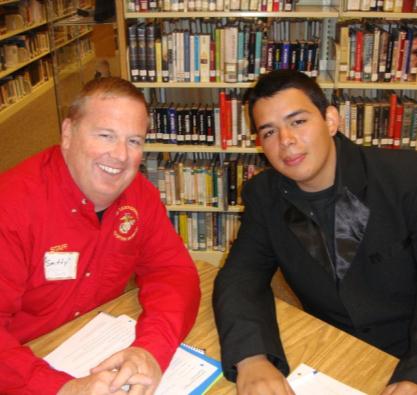 Page 3
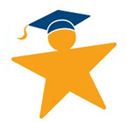 II. What is a Mentor?
Who are the mentors?
Where did they come from?
Criteria to mentor?
Mentor’s role in my life?
What does a mentor do? 
How did my mentor get matched to me?
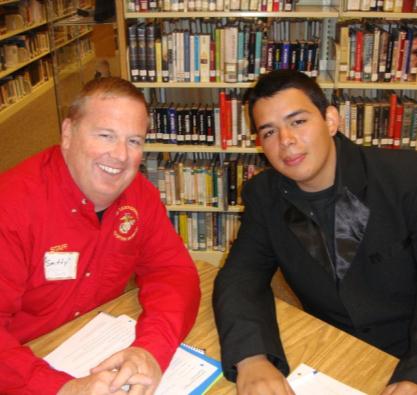 Pages 3-4
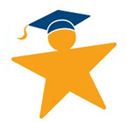 III. What is a Mentee?
Receiving end/you are the mentee!
My responsibilities?
Tips For a Positive mentoring experience
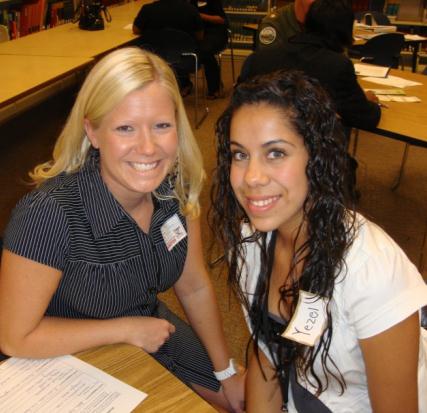 Page 5
What Are My Responsibilities as a Mentee?
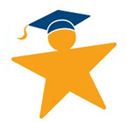 Come prepared
Be polite
Make your mentor feel at home
Be responsible and reliable
Be yourself
Be interested
Thank your mentor
Communicate with teachers
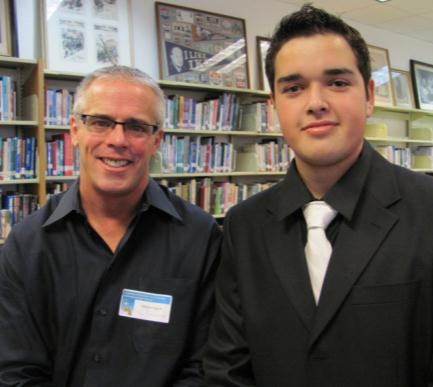 Page 5
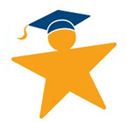 Helpful Tips To Ensure a Positive Mentoring Experience
Don’t be shy
Talk to your mentor
Keep it appropriate
Go the extra mile
Impress them
Give thoughtful surprises
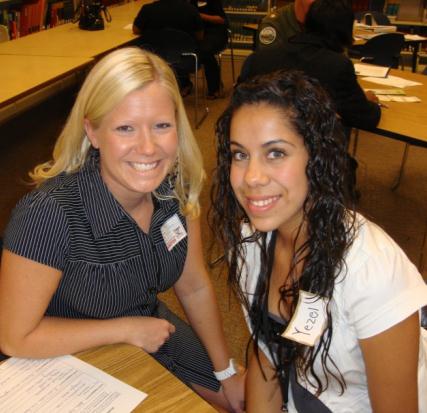 Page 6
IV. What is E-Mentoring
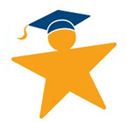 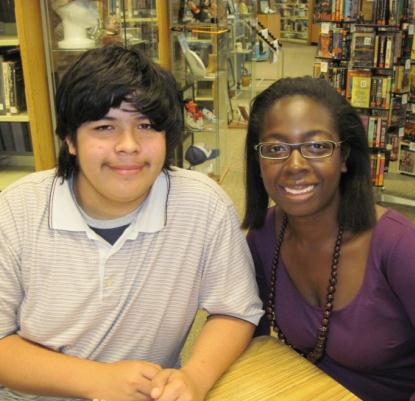 When will I e-mail my mentor?
What will I talk about in my emails to my mentor?
Email etiquette
Page 7-8
AOB Mentorship Program 2013-14
Student & Parent Participation Agreement
Read over
Students initial & sign
Parents initial and sign
Return to Mrs. Rush ASAP
Page 9
Comparing Mentor Programs
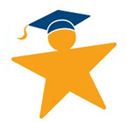 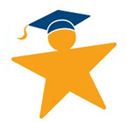 10TH GRADE
11TH GRADE
Group mentoring, 3:1
Focus on skills for success, good habits, academics
Group dynamic at meetings
Some meetings longer
Educational fieldtrip


Jump to Meetings For 10th Grade
One-on-one mentoring
Focus on goals, future, career-exploration & training
Personal dynamic at meetings
Job Shadow Fieldtrip
Community Service Project


Jump to Meetings For 11th Grade
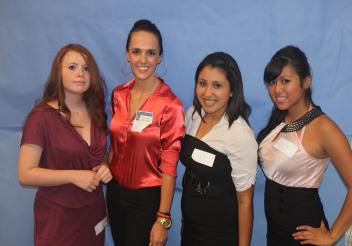 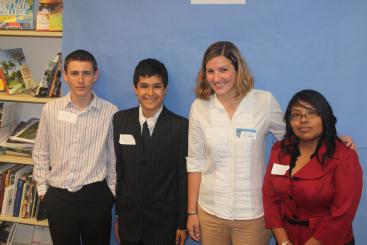 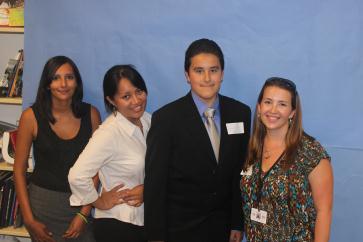 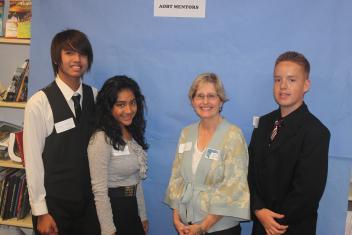 AOB 10th Grade Mentor Program
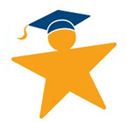 *Group Mentoring, 3:1
*Focus on Motivation
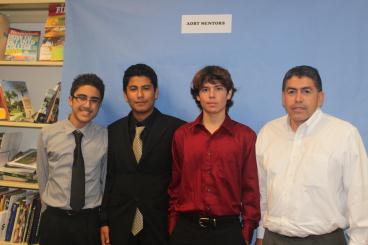 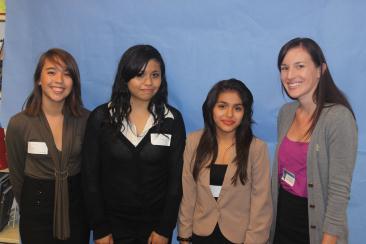 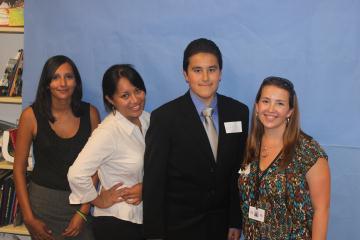 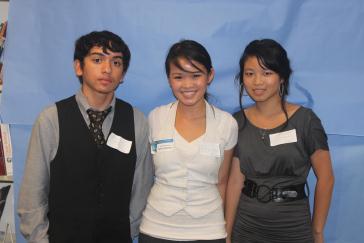 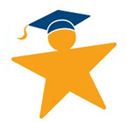 Scheduled Meetings – 10th Grade Program
Page
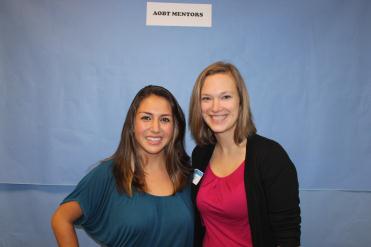 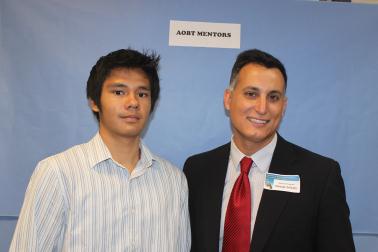 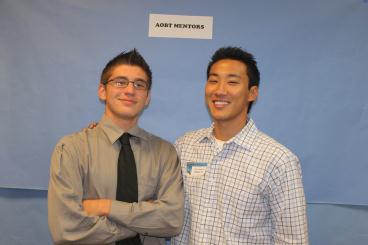 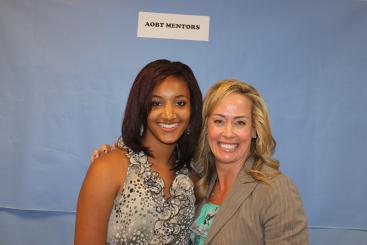 AOB 11th Grade Mentor Program
*One-on-One Mentoring
*Career Focus
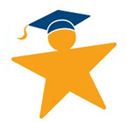 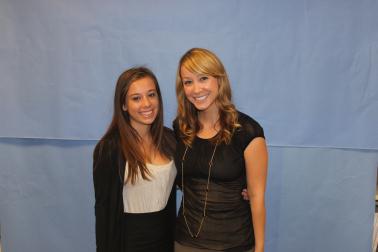 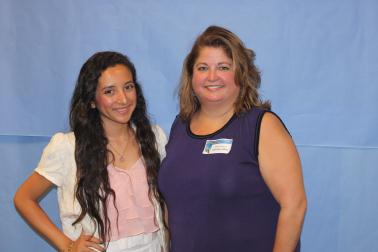 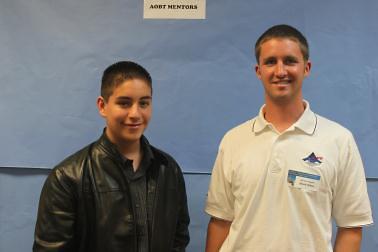 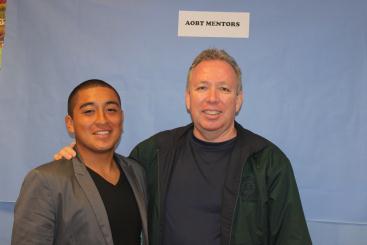 Scheduled Meetings – 11th Grade Program
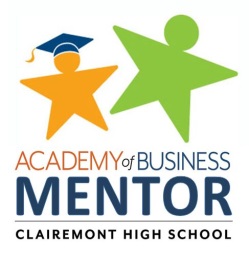 10th Grade Mentoring
Meeting 1:  Introduction Personalities & Commonalities
Match Up Activity
Meet Your Mentor
Two-Minute Intros
Things We Have In Common
September
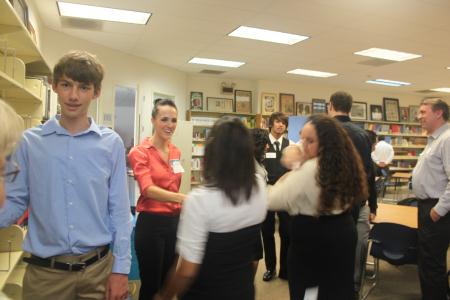 Guessing Groups Match Up
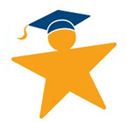 Theme on Mentor’s Back
Group #
(Mentor): Disney Characters
(student 1): Mickey Mouse
(student 2): Donald Duck
(student 3): Goofy
Topics/ Characters/ etc. on students’ backs
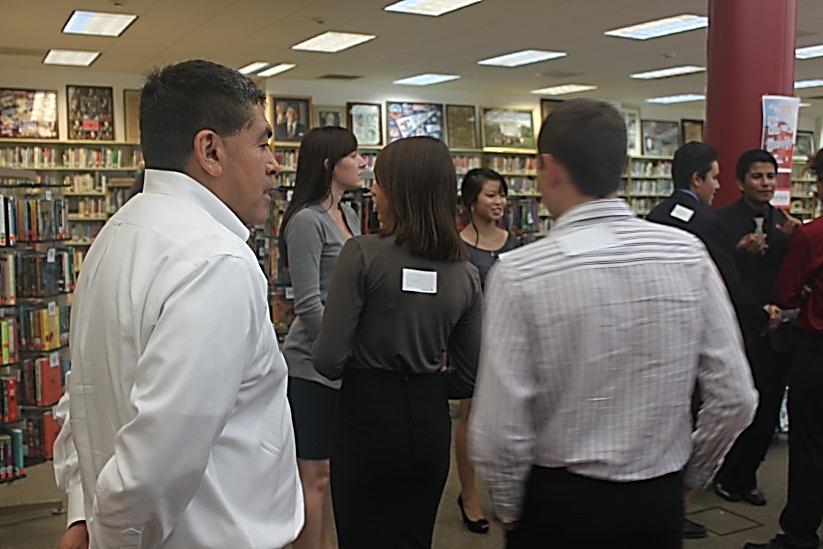 For 10th Grade Mentors Only
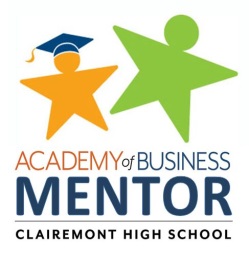 11th Grade Mentoring
Meeting 1: Introductions
 Ice Breakers & Self-Esteem
Mentor Match-Up Activity 
Mentor-Student Introductions
Get to Know Each Other 
Self-Esteem Activity
September
Unique Fact Card Match Up
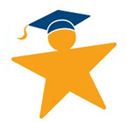 Your Mentor Info:
Mentor Name: __________________________________________________
Job Title:_______________________________________________________
Company/Organization:___________________________________________
Heard about AOBT from:___________________________________________
Unique Fact:_____________________________________________________
_______________________________________________________________
_______________________________________________________________
_______________________________________________________________
-Do NOT write your name on this
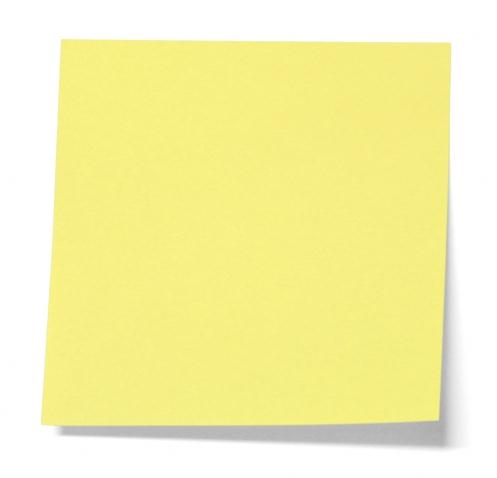 Write First and Last Name

Stick note to back of your index card
(see your profile)
-Be creative, original, specific
-Something interesting to break ice
-Example: I was bit by the state fish while snorkeling 
on the Big Island of Hawaii.
For 11th Grade Mentors Only
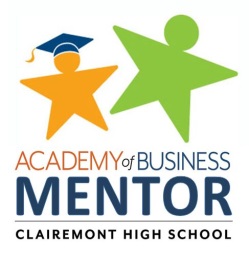 10th Grade Mentoring
Meeting 2: Success, SMART Goals & Check-Ins
Secrets of Success Activity
Setting Goals the SMART Way
SMART Goals Action Plan Check-Ins
October
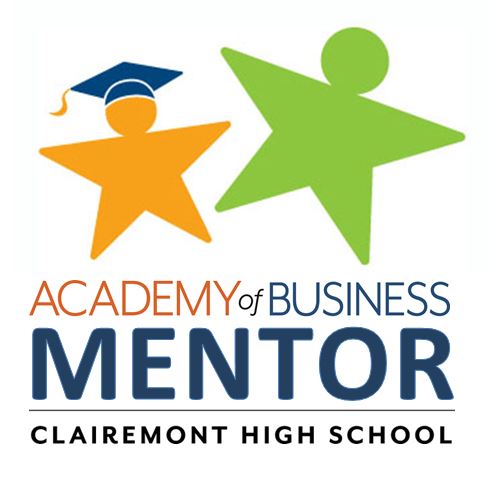 11th Grade Mentoring
Meeting 2: Roadmap Interview & SMART Goals
October
Mentor Roadmap: Student Interviews of Mentors
Student Roadmap: Setting SMART Goals
SMART Goal Action Plan
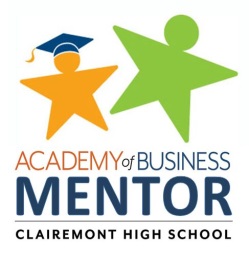 10th Grade Mentoring
Meeting 3:
Mentor Team Building Olympics
Fun team-building games
Mentor-student groups competing
Directed by staff
Dress comfortably
Not strenuous!
November
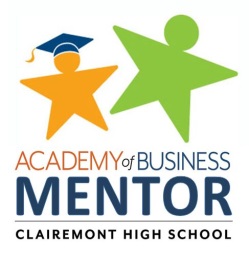 11th Grade Mentoring
Meeting 3:         
Team-Building Olympics
Team Building Games
 Tentatively Plan Job Shadow Fieldtrip
November
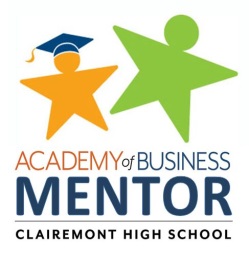 10th Grade Mentoring
Meeting 4:                       Time Management
Ice Breaker: My Pictures
How Do I Spend My Time? Activity
Backward Planning Activity
December
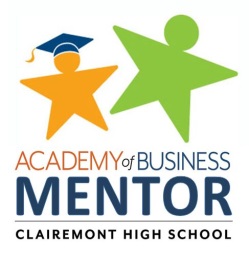 11th Grade Mentoring
Meeting 4:         
Job Shadow Fieldtrip
Choose one day during two-week window
Mentor takes student to worksite                  (or alternate location)
Arrange logistics & transportation                (Mentor Vehicle Form)
Student fills out Job Shadow Career Sheet
December
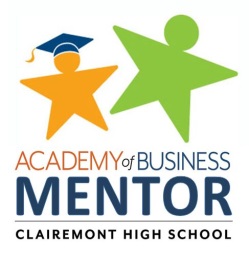 10th Grade Mentoring
Meeting 5: 
Academic Reflection & Personal Business Plan
January
Ice-Breaker: Skittles Conversations
Catch-Up Time
Academic Reflection on Semester 
Share Personal Business Plans
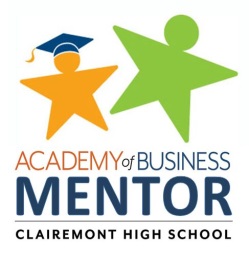 11th Grade Mentoring
Meeting 5:         
Academic Reflection
January
Brain Teaser Competitions
Catch-Up Time
Academic Reflection on Semester
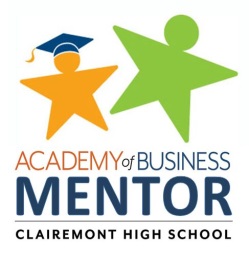 10th Grade Mentoring
Meeting 6: 
Practice Job Interviews & Check-Ins
February
Ice Breaker: What I Wanted to Be When I Grew Up
Interview Tips
Practice Group Job Interview
Check-Ins: Feedback on Job App & Interview
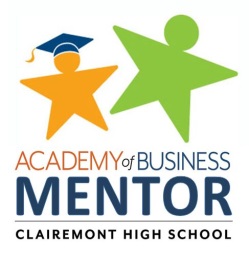 11th Grade Mentoring
Meeting 6:         
Resume & Interview Techniques
February
Catch-up and Updates
Review & Revise Resume
Interview Preparation & Practice
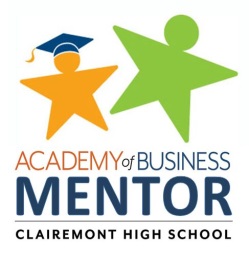 10th Grade Mentoring
Meeting 7:  
Educational Group Fieldtrip
Choose one day during March
Choose a location related to college and/or career
Coordinate and schedule logistics with group
Arrange transportation (Mentor Vehicle Form)
Inform coordinator of details
March
Page
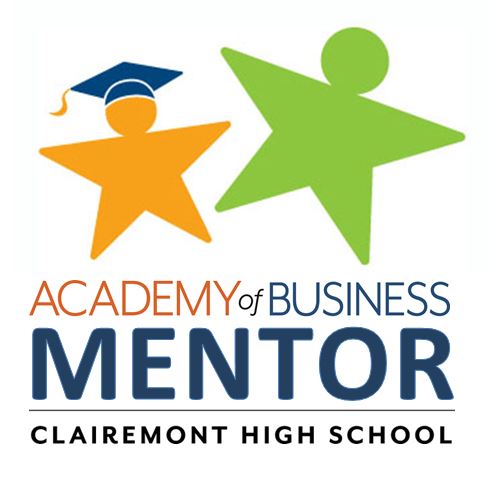 11th Grade Mentoring
Meeting 7:         
Future Planning
Update on Student Goals
Future Plans Worksheet
College, Testing
Using Spring & Summer Breaks
Letter of Reference
March
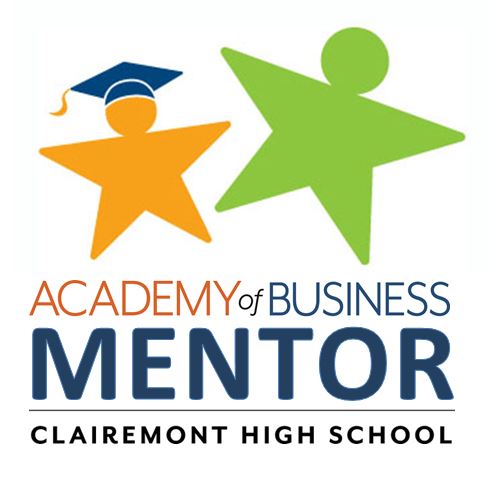 10th Grade Mentoring
Meeting 8:
College Forum & Debrief
College Forum: Mentors as a panel
Discussion of Post-Secondary Academics
Set up for College Quest
April
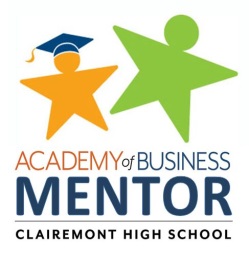 11th Grade Mentoring
Meeting 8:         
Community Service Project
Fieldtrip Day
Activity TBA
Mentors to carpool
Kick off to 11th Gr. Social Entrepreneur Project
April
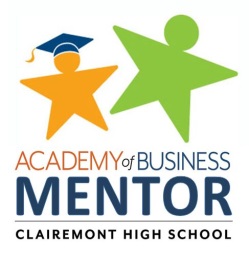 10th Grade Mentoring
Meeting 9:  
Closing & Luncheon
May
Thank-you Luncheon
Assessment of Year’s Progress 
Future Outlook
Mentorship Program Feedback Form
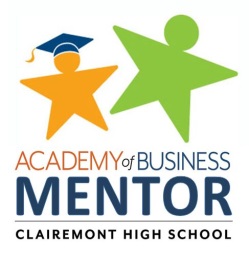 11th Grade Mentoring
Meeting 9:         
Recognition & Luncheon
May
Assessment of Year’s Progress 
Closing: Goodbye, Recognition, Future Contact 
Mentorship Program Feedback
Thank-you Luncheon
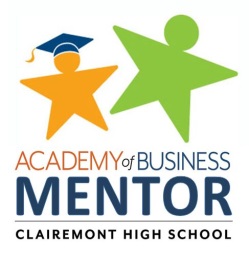 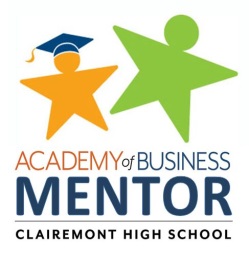 11th Grade Mentoring
Meeting 10:         
Personal Business Plan
May
Assessment of Year’s Progress 
Closing: Goodbye, Recognition, Future Contact 
Mentorship Program Feedback
Thank-you Luncheon
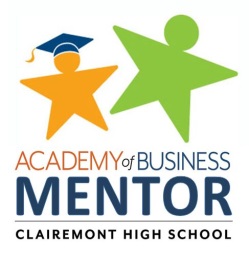 10th Grade Mentoring
Meeting 10:  
Personal Business Plan
June
Finals Presentations
Last Day of School
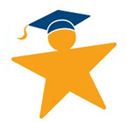 Final Steps:
AOB Mentor Contract
School Volunteer Application
Live Scan: Request to Conduct Volunteer Screening Form
Notecard for Matching
Student Preferences (Optional)
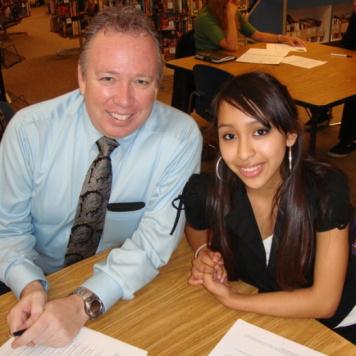 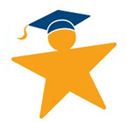 LiveScan Screening
OPTION 1:
To complete through the SDUSD Police Services LiveScan Department :
* Cleared prior to first mentor-student meeting on Sept 27. 
* (If LiveScaned by SDUSD in last year, or employee, info should be on file.)
* No Fee 
* SDUSD Police Services Office in University Heights, 4100 Normal St.
* Mon – Fri, Walk-ins: 8:30 am – 1pm / Appts.: 2 - 4:00 pm
* Take proper form of ID and Request to Conduct Volunteer Screening Form. To properly fill out this form:
Check “CATEGORY D – Volunteer Fingerprint” at the top 
For “REQUESTING SCHOOL” write “Clairemont High”
For “VOL. COORDINATOR,” write “Liz Rush.”
* Say from “Liz Rush’s Mentor Program at Clairemont High” 
* Helen Elhard, LiveScan Supervisor: helhard@sandi.net
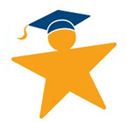 LiveScan Screening
OPTION 2:
To complete through alternate LiveScan facility:
* Cleared prior to first mentor-student meeting on Sept 29. 
* Fee varies according to facility 
* Take proper form of ID and Request For LiveScan Form
* Use pre-filled form
* Return completed form to SDUSD Fingerprinting Office immediately upon completion so they finish the clearance process.
* Helen Elhard, LiveScan Supervisor: helhard@sandi.net
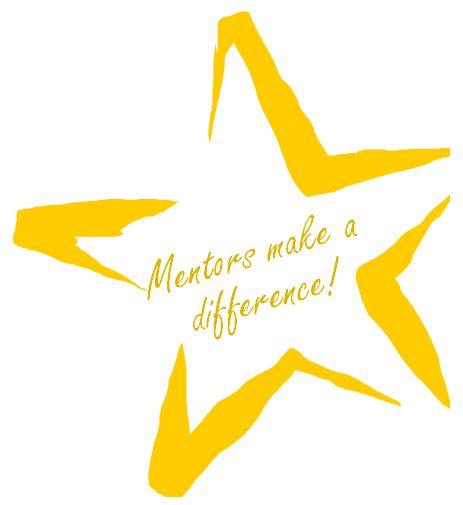 Thank You, Mentors!
It’s going to be a great year!
 See you on Thursday, Sept. 27.